Рекомендации к подготовке обучающихся к ОГЭ по информатике в 2025 году
Белянчева С.Ю.старший методист ЦИТГАУ ДПО ЯО ИРО
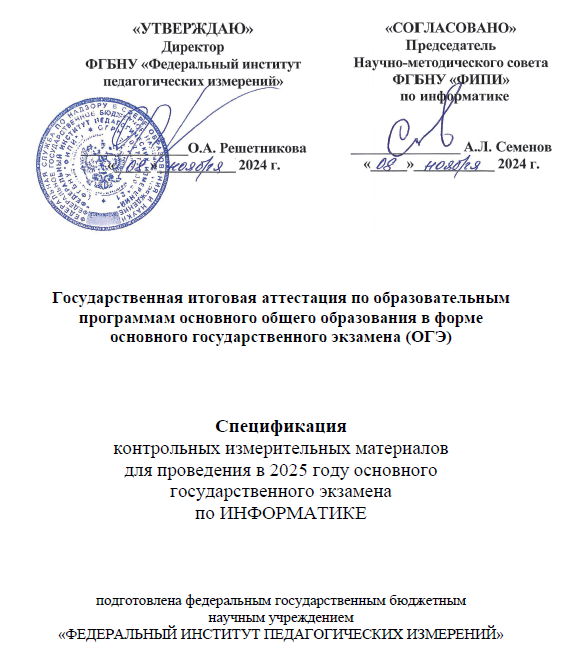 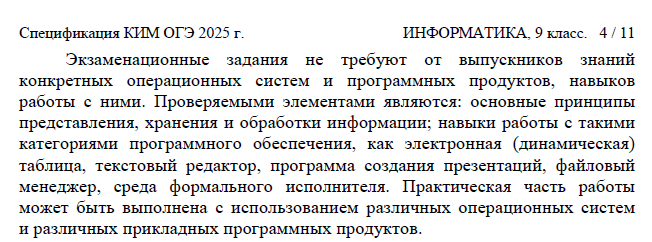 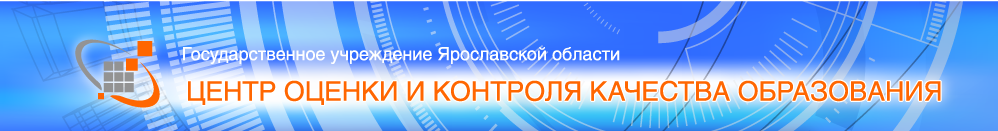 В опросе участвовало 287 образовательных организаций
Не используют в образовательном процессе:
ОС Windows 18% 
ОС Linux 24%
Программное обеспечение 
для ОГЭ по информатике
https://coikko.ru/total-certification/gia9/po_oge_informatika/
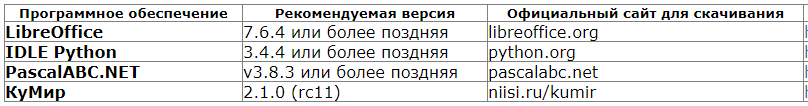 Практическая часть экзамена по информатике

Задания № 11-16 практической части предназначены для выполнения на компьютере. Ярлыки программ, которые нужны для выполнения заданий, расположены на рабочем столе. Также на рабочем столе находится ярлык рабочей директории (папки), в которой хранятся дополнительные файлы к заданиям № 11, № 12, № 13.1, № 14.
Результатом выполнения каждого из заданий № 13-16 является отдельный файл. Файл с результатами выполнения каждого задания следует сохранить в рабочую директорию, указанную техническим специалистом, присвоив этому файлу имя в формате: «номер задания_номер бланка ответов № 1. тип расширения».

Например: 132_2216000297409.odt, где 132(13.2) – номер задания, 2216000297409 – номер бланка ответов № 1, odt – расширение файла.
операционная система Astra Linux
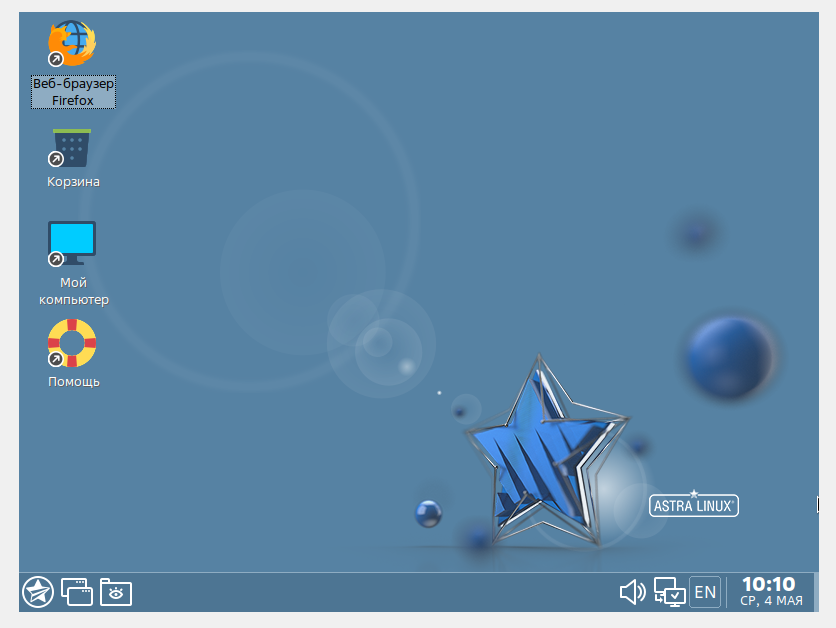 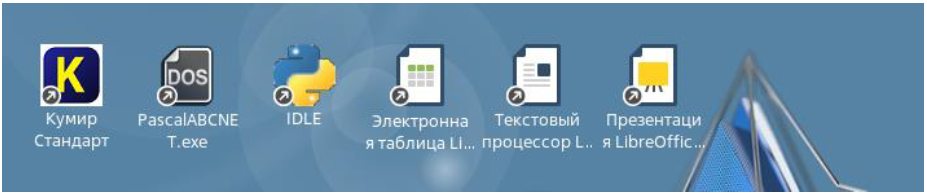 Программа PascalABC.NET открывается с помощью среды mono.
операционная система Red OS
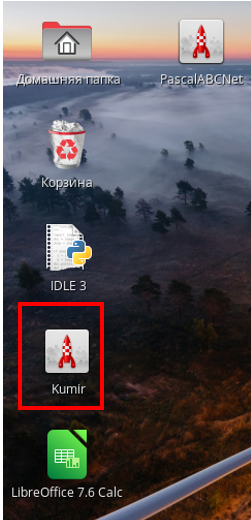 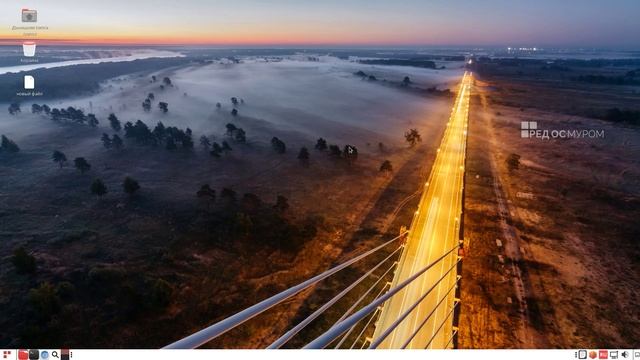 операционная система Ubuntu
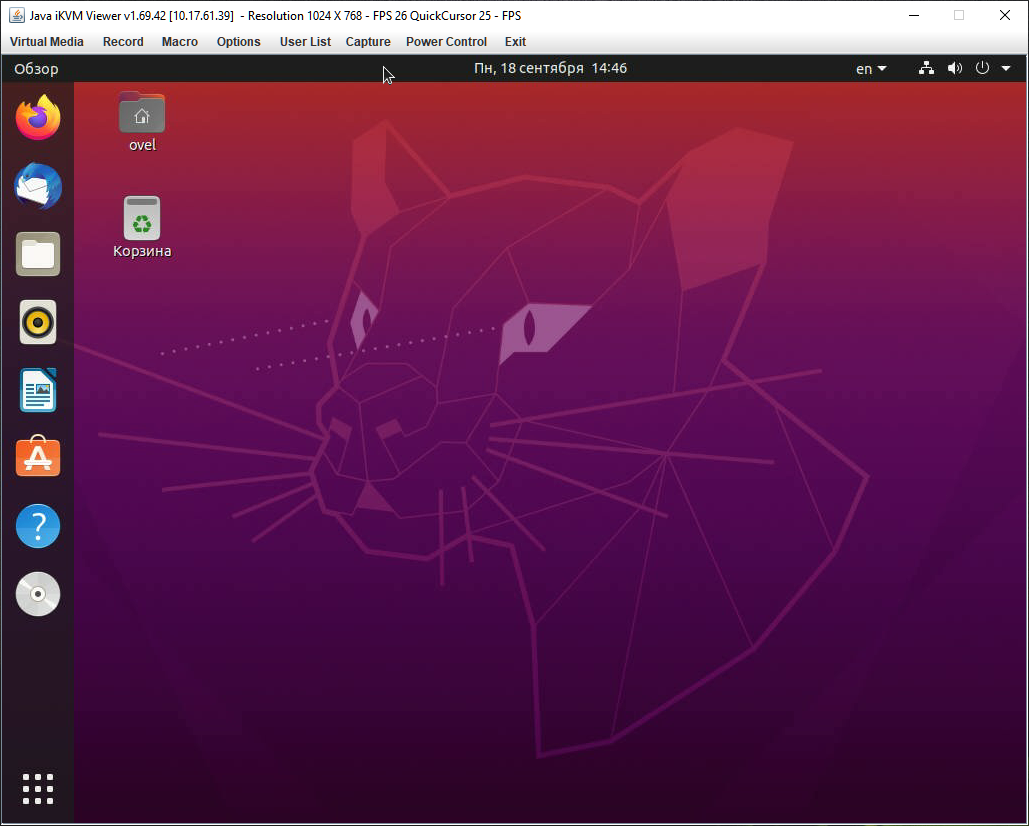 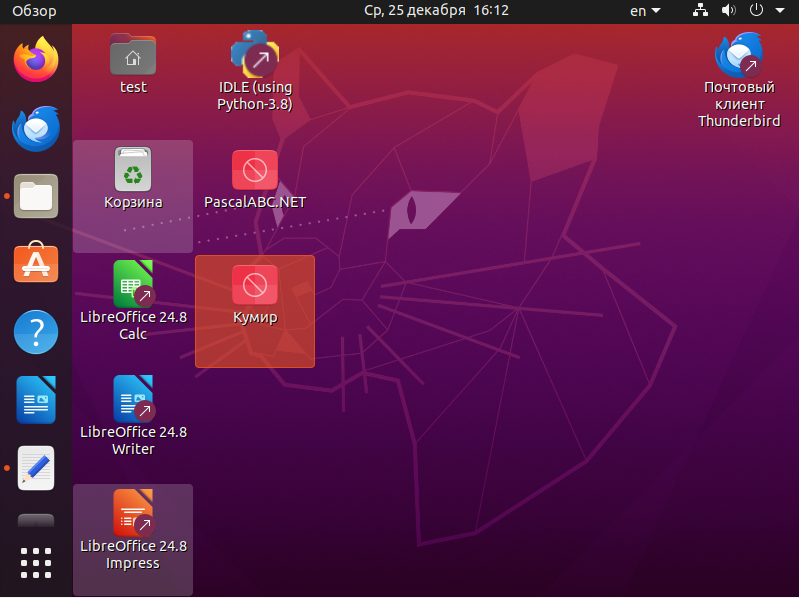 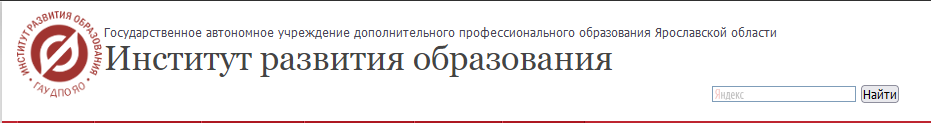 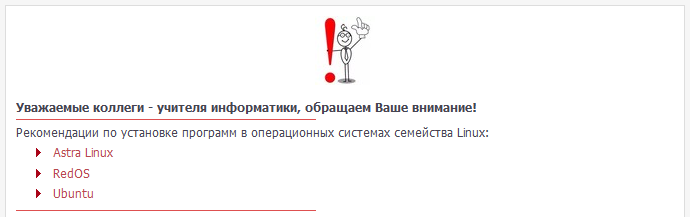 http://www.iro.yar.ru/index.php?id=1619